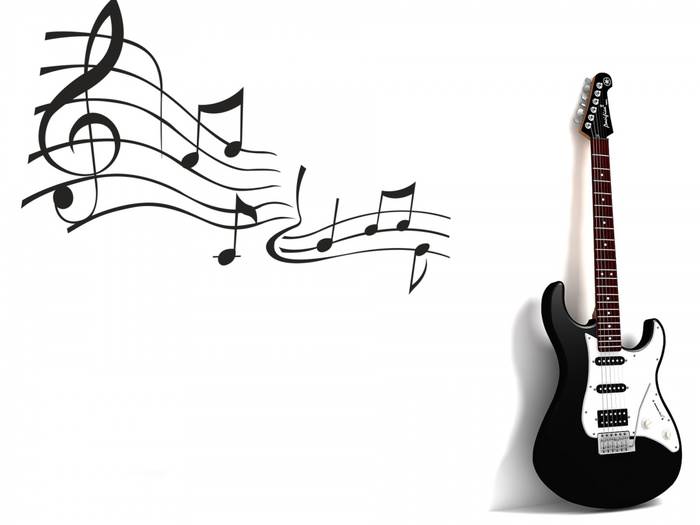 Консультация для воспитателей:«Восприятие музыки как средство обогащения музыкального опыта ребёнка дошкольного  возраста»
Составил: С.Э.Николаенко, 
музыкальный руководитель 
МАДОУ «Центр развития ребенка – детский сад 167 «Родничок» г. Хабаровска
2017 год
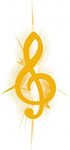 Спасибо, музыка за то,
Что ты меня не оставляешь,
Что ты лица не закрываешь,
Себя не прячешь ни за что.
Спасибо, музыка, за то,
Что ты единственное чудо,
Что ты душа, а не причуда,
Что для кого-то ты ничто.
Спасибо, музыка, за то,
Чего и умным не подделать,
За то, спасибо, что никто
Не знает, что с тобой поделать.

Владимир Соколов
Одна из актуальных проблем музыкальной педагогики -
это проблема воспитания активного слушателя
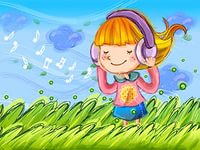 Одним из ярких средств воспитания является музыка. «Музыка посредница между жизнью ума и жизнью чувств», говорил Л. В. Бетховен, то есть музыка является как духовным, так и интеллектуальным видом искусства.
Восприятие музыки
это процесс целостного, образного, эмоционально-осознанного, личностно окрашенного постижения содержания музыкального произведения;

- вид музыкальной деятельности.
Психологическими механизмами восприятия
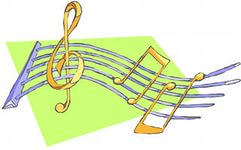 являются 
эмоциональная отзывчивость на музыку, 
развитый музыкальный слух, 
память, 
музыкальное мышление как обобщенное качество музыкального восприятия, 
сформированность способности к творчеству.
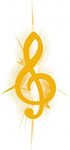 Центральным моментом восприятия музыки
остаётся эмоциональный отклик на неё, переживание её содержания.


Решение этой проблемы связано с необходимостью:
- специально подбирать музыкальный репертуар и методы работы с ним;
- использовать на занятиях других видов музыкальной деятельности детей: музыкального движения, пения, игры в оркестре, дирижирования;
- использование на занятиях произведений других видов искусства, прежде всего изобразительного и художественной литературы.
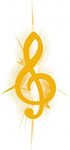 Восприятие (слушание ) музыки детьми осуществляется:
в процессе музыкально-педагогической работы, 
в ходе участия во всех видах детской музыкальной деятельности, 
на досуговых мероприятиях и праздничных событиях. 

Музыкальный руководитель традиционно посвящает восприятию музыки часть занятия, используя для его организации определенные методы и приемы. 

К слушанию музыки должен обращаться и воспитатель, организуя данный процесс как занятие или инициируя детей к самостоятельному восприятию произведений.
 
Слушают дети и в семье, посещая с родителями концерты, музыкальные спектакли и т. п.
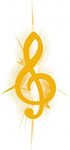 К сожалению,
музыка как вид искусства в образовательном процессе ДОУ занимает недостаточно большое место в повседневной жизни ребенка. 

Она принимает вид специально-организованной музыкальной деятельности с ограниченным временем (15-30мин.), 
	что является недостаточным для получения эмоционально-эстетического наслаждения.
Ведущая роль музыкального руководителя ни в коей мере не  снижает активности воспитателя.
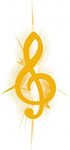 Часто воспитатели допускают следующие 
ошибки на занятиях:
1. Воспитатель сидит с безучастным видом
2. Воспитатель перебивает исполнение
3. Дают словесные указания наравне с муз. руководителем (хотя двух центров внимания быть не может)
4. Нарушает ход занятия (входит и выходит из зала, отвлекается на телефон)
При восприятии музыки воспитатель:
личным примером воспитывает у детей 
умение слушать музыку,
в нужных случаях тихо делает замечания 
детям, 
следит за дисциплиной.
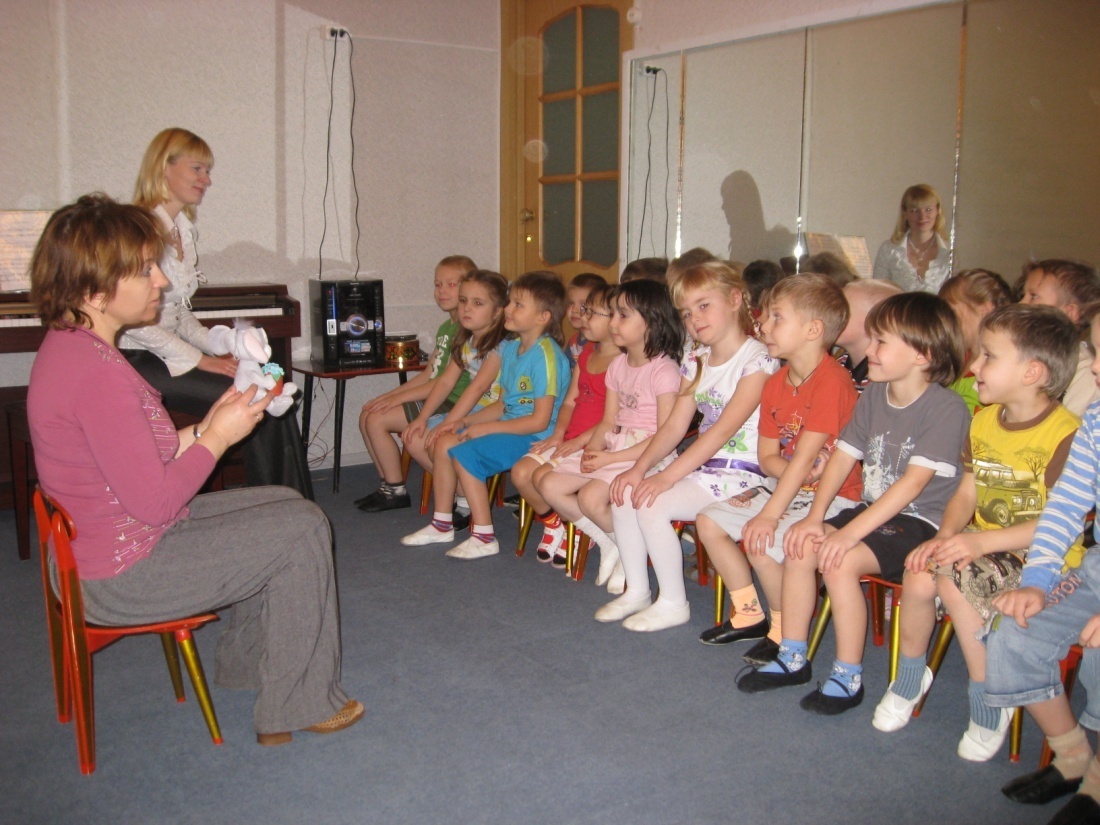 Этапы действий педагогов в процессе организации восприятия детьми музыки:
1. привлечение детского внимания к слушанию музыки, настрой на восприятие; 
 2. повторное слушание с последующим музыкальным анализом, разбором впечатлений; 
 3. закрепление представлений о прослушанной музыке в музыкальном опыте ребенка, запоминание произведения, готовность рассуждать о нем, желание послушать еще раз; 
 4. создание условий для выражения ребенком результатов музыкального восприятия в игровой, художественной, двигательной деятельности.
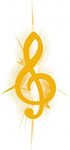 1 этап
Деятельность воспитателя заключается в создании музыкальной зоны для слушания музыки, которая должна содержать муз. центр, диски с записью музыки, портреты известных композиторов, книги музыковедческого характера, доступные детям, иллюстрации к муз. произведениям, репродукции картин. 

 После организации музыкальной зоны или уголка для слушания музыки, необходимо провести беседу с воспитанниками на тему «Что нового появилось в группе?» настраивая их тем самым на конкретный вид музыкальной деятельности.
2 этап
Воспитатель осуществляет работу по накоплению детьми представлений, впечатлений и эмоциональных переживаний в ходе восприятия музыки.
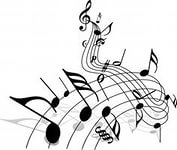 Осуществляется данная работа в определенной логике.
Вводная часть. Игры и упражнения (2-3) на развитие творческого воображения детей. 
 Основная часть. Организация процесса восприятия музыкальных произведений (1-2), беседа об услышанном. 
 Заключительная часть. 
1 вариант - Активное слушание. При помощи пластики и элементов танцевальных движений предложить ребенку выразить свои впечатления об услышанном.
 2 вариант – выразить музыкальные впечатления при помощи изобразительной деятельности (рисовании).
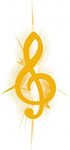 Такую работу воспитатель проводит с детьми 1 раз в неделю в течение всего учебного года, как закрепление навыков и слуховых представлений, полученных на музыкальных занятиях. 

 Именно такая работа позволит подойти к заключительному этапу технологии – самостоятельной продуктивной деятельности детей и интегрированным занятиям по музыкальному и изобразительному творчеству.
Какие же задачи можно решать, подбирая специальный музыкальный репертуар для слушания?
Эти задачи связаны:• с процессом социализации ребенка, обогащением его эмоционального опыта;• с развитием психических процессов — мышления, воображения, креативных способностей дошкольника;• с развитием художественного восприятия музыки, со становлением умений ребенка осуществлять анализ музыкальных произведений; приобретением знаний о музыке, расширением музыкального кругозора.
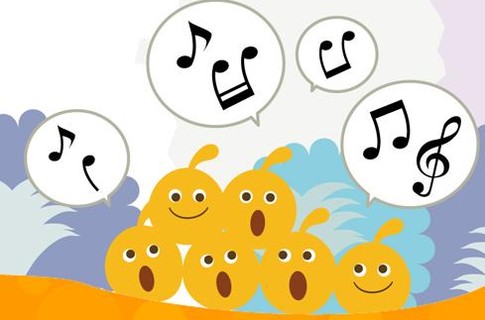 Этапы организации восприятия музыки дошкольниками в группе, при непосредственном содействии педагога-воспитателя.
1. организация развивающей среды в группе. 
 2. накопление у детей музыкального опыта, практических умений в изобразительной деятельности, активизация творческого воображения. 
 3. самостоятельная продуктивная деятельность детей. 
На данном этапе предлагается организация слушания музыки, после чего дети могут выразить свои фантазии в изобразительной деятельности (рисовании, лепке, аппликации).
Для характеристики эмоций ребенка-слушателя воспользуемся классификацией типов эмоций, предложенной В. Н. Холоповой:
эмоции как чувство жизни; 
эмоции как фактор саморегуляции личности; 
эмоции восхищения мастерством искусства; 
изображаемые в музыке эмоции; 
природные эмоции музыки.
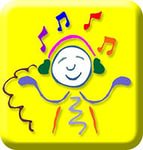 Во-первых,
процесс слушания музыки несет огромный положительный эмоциональный заряд, в связи с чем музыкальный репертуар может быть представлен мажорными произведениями как классической, так и хорошей эстрадной и детской музыки.
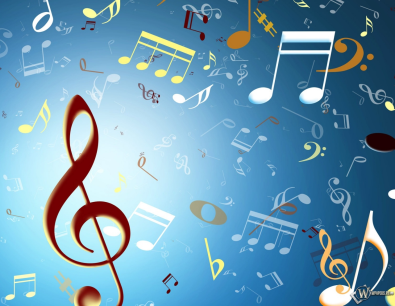 Примерный перечень музыкальных произведений, которые могут звучать в ходе организации педагогического процесса
Утренние часы приема детей «Улыбка» (В. Шаинский — М. Пляцковский);«Настоящий друг» (Б. Савельев — М. Пляцковский);«Ничего на свете лучше нету» (Г. Гладков — Ю. Энтин);«Голубой вагон» (В. Шаинский — Э. Успенский).
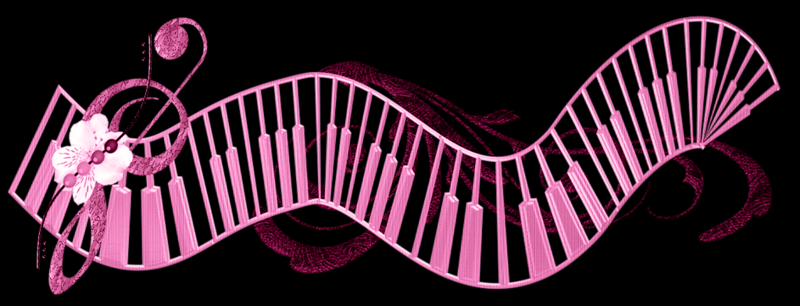 Утренняя зарядка
Антошка (из мультфильма "Веселая карусель", В. Шаинский - Ю. Энтин) 
«Песенка про зарядку» (Г. Гладков — Г. Остер);
Веселые путешественники (из кинофильма "Веселые путешественники", М. Старокадомский - С. Михалков)
«В траве сидел кузнечик» (В. Шаинский — Н. Носик);
Когда мои друзья со мной (из кинофильма "По секрету всему свету", В. Шаинский - М. Танич)
«Вместе весело шагать» (В. Шаинский — М. Матусовский);
Улыбка (из мультфильма "Крошка Енот", В. Шаинский - М. Пляцковский
«Пластилиновая ворона» (В. Шаинский — Э. Успенский).
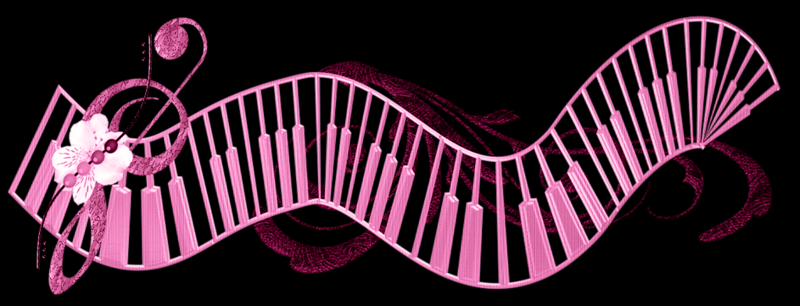 Одевание на прогулку
«Облака» (В. Шаинский — С. Козлов);«Какой чудесный день» (А. Флярковский — Е. Карганова);«Неприятность эту мы переживем» (Б. Савельев — А. Хаит);«Непогода» (Н. Лев — М. Дунаевский).
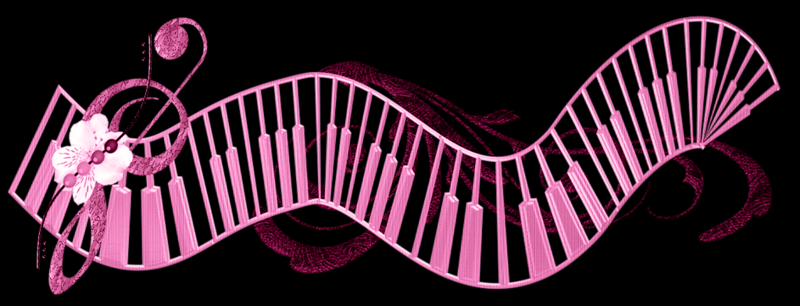 Тихий час
Колыбельная (из кинофильма "Долгая дорога в дюнах", Р. Паулс - Аспазия, пер. О. Петерсон)
«Колыбельная Медведицы»(из мультфильма "Умка", Е. Крылатов - Ю. Яковлев)
Спят усталые игрушки (А. Островский - З. Петрова)
«Колыбельная Светланы» (из кинофильма "Гусарская баллада", Т. Хренников - А. Гладков);
Колыбельная (Спи, моя радость, усни..., Б. Флис, Ф.В. Готтер, пер. С. Свириденко)
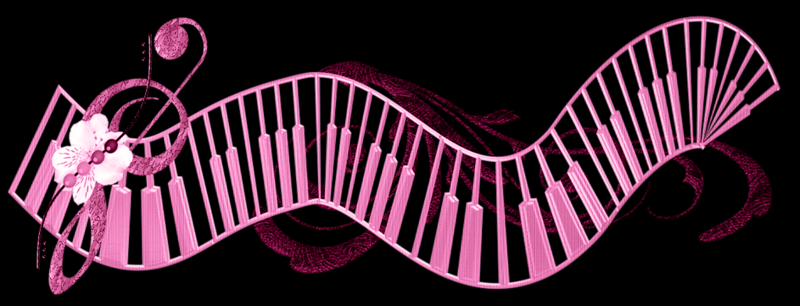 Во-вторых,
процесс слушания музыки позволяет ребенку «проживать» собственные эмоциональные переживания. В том случае, если содержание музыкального произведения близко актуальному эмоциональному опыту ребенка, а педагог помогает ему установить такую связь, это существенно обогащает эмоциональное развитие дошкольника. 

	Отметим, что в данном случае важнейшую роль играет профессиональная компетентность педагога и психолога детского сада. Только знание и понимание ребенка позволяют составить индивидуальный репертуарный список музыкальных произведений.



Часто, выбирая из фонотеки музыкальное произведение, ребенок может «сообщить» педагогу или сверстникам о своем эмоциональном состоянии. Если настроение у него невеселое, он предпочитает музыку негромкую, плавную, а когда ему хочется повеселиться, просит «включить» танец или марш.
Приведем пример соответствия музыки эмоциональному состоянию ребенка.
Радость П. И. Чайковский. «Итальянская песенка»;С. С. Прокофьев. Симфония № 1 «Классическая» (1 часть, отрывок);Л. Бетховен. Симфония № 9 (4 часть, отрывок);И. Штраус-отец. «Огонь молодости», галоп; Шампанский галоп;Э. Штраус. «На всех парах», быстрая полька;В. А. Моцарт. Симфония № 40 (1 часть, отрывок).

Печаль, грусть А. Вивальди. Largo;Л. Бетховен. «Лунная соната» (1 часть, отрывок);К. Сен-Сане. «Лебедь» (отрывок);И. Брамс. Симфония № 3 (3 часть);A. Дворжак. Симфония № 9 (2 часть, отрывок);Каччини. «Ave Maria»;Ф. Шопен «Ноктюрн ми минор».
Тревога П. И. Чайковский. «Болезнь куклы»;П. И. Чайковский. Увертюра к опере «Пиковая дама» (отрывок);B. А. Моцарт. «Реквием» (Купе);Л. В. Бетховен. Симфония №5 (1 часть, отрывок).
СтрахМ. П. Мусоргский. «Баба-Яга»;П. И. Чайковский. Сцены из балета «Щелкунчик»;О. Респиги. «Пинии Рима» (Пинии у катакомб).
Гнев Л. В. Бетховен. Увертюра «Эгмонт» (отрывок);П. И. Чайковский. Сцены из балета «Щелкунчик» («Мыши и мышиный король»);А. Дворжак. Симфония № 9 (1 часть, отрывок).
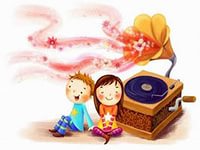 В-третьих,
в процессе слушания музыки возникают эмоции восхищения мастерством исполнителя. 

	Бесспорно, дети должны слушать музыку только в хорошем исполнении. 

	От хорошего, а тем более виртуозного исполнения ребенок испытывает сильные эмоции, которые часто становятся причиной возникновения интереса к музыке, желания заниматься музыкальной деятельностью.
В-четвертых,
в процессе слушания музыки ребенок воспринимает выраженные в музыке эмоции. Художественный образ музыкального произведения наделен определенным эмоциональным состоянием. 

	Если педагог хочет представить детям с помощью музыки тот или иной образ, то лучше это сделать на примере программных произведений.	 

	Мировая музыкальная классика имеет целый пласт так называемой «детской музыки» — произведений, предназначенных для слушания и исполнения детьми.
Мировая музыкальная классика
Непрограммная музыка:
композиторов-романтиков (Шуберта, Шопена, Листа, Мендельсона) свойственна передача нюансов эмоционального состояния, 
музыка Дворжака или Брамса «рисует» яркие человеческие переживания.
Программная музыка:
• «Детский альбом» П. Чайковского;• «Петя и волк» С. Прокофьева;• «Детская музыка» С. Прокофьева;• «Альбом для юношества» Р. Шумана.
В-пятых,
в процессе слушания музыки ребенок воспринимает природные эмоции музыки, т.е. средства художественной выразительности. Сама природа музыкального искусства является источником эмоций.
	
	 И в первую очередь это касается моторно-ритмической сферы музыки, которая более заметно воздействует на человеческие эмоции. Для растущего человека предпочтительно отражение в музыке позитивных эмоций. Чем устойчивее связь ребенка и музыки, тем успешнее его эмоциональное развитие.
Примерный перечень произведений, слушание которых может оказать существенное влияние на музыкальное развитие ребенка.
1. С. Прокофьев. «Ромео и Джульетта» — стремительный Меркуцио, неторопливый патер Лоренцо;2. В. А. Моцарт. «Свадьба Фигаро», «Волшебная флейта» — кокетливые женщины;3. М. Глинка. «Руслан и Людмила» — смешной, трусливый Фарлаф;4. А. Бородин. «Князь Игорь» — плачущая Ярославна.5. К. Сен-Санс. «Карнавал животных»;6. П. Чайковский. «Шелкунчик»; С. Прокофьев. «Петя и волк».7. О. Мессиан. «Каталог птиц», «Пробуждение птиц»;8. Л. Бетховен. «Пасторальная» симфония;9. Э. Григ. «Ноктюрн».10. Н. Римский-Корсаков. «Сказка о царе Салтане»;11. Н. Сидельников. «Русские сказки»;12. Ф. Куперен. «Бабочки»;13. Р. Шуман. «Бабочки».14. Н. Римский-Корсаков. «Садко», «Шехеразада»;15. А. Вивальди. «Времена года»;16. К. Дебюсси. «Море», три симфонических эскиза;17. К. Дебюсси. «Туманы», «Мертвые листья» «Вереск» (прелюдии из 2-й тетради);18. О. Респиги. «Пинии Рима» («Пинии Аппиевой дороги»).19. П. Чайковский. «Зимние грезы» (север);
20. П. Чайковский. «Воспоминания о Флоренции» (юг); 
	21. Н. Римский-Корсаков. «Шехеразада» (восток);22. Дворжак. Симфония № 9 («Из Нового Света») (запад).23. Н. Римский-Корсаков. «Сказание о невидимом граде Китеже»;24. С. Прокофьев. «Ромео и Джульетта»;25. А. Хачатурян. «Спартак»;26. О. Респиги. «Пинии Рима» («Пинии на Яникуле»).27. М. Мусоргский. «Картинки с выставки» — пешком, ровным шагом;28. А. Бородин. «Половецкие пляски» из оперы «Князь Игорь» — пляски, танцы, веселый разгул;29. К. Дебюсси. «Шаги на снегу»;30. Ф. Шуберт. «Лесной царь» — скачка на коне;31. Р. Вагнер. «Валькирия» — полет;32. А. Вивальди. «Времена года». Концерт № 4 («Зима») Allegro — катание на коньках.33. М. Мусоргский. «Ночь на Лысой горе»;34. П. Чайковский. «Баба-яга»;35. А. Лядов. «Кикимора»;36. Э. Григ. «Шествие гномов»;37. Э. Григ. Танец эльфов;38. Н. Римский-Корсаков. Фрагменты из оперы «Снегурочка»;39. К. Дебюсси. «Феи — прелестные танцовщицы» (прелюдия из 2-й тетради);40. А. Лядов. «Волшебное озеро».
Целесообразность использования музыкальных произведений:
эстетические переживания дошкольников углубляются, усложняются, обогащаются, расширяются их представления о чувствах, выраженных в музыке
 	( тревожные, взволнованные, таинственные, скорбные, решительные и пр.),

	 дети могут различать не только общую эмоциональную окраску музыки, но и выразительность интонации.
вызывают положительные эмоции: весёлого, шутливого и светлого, спокойного, нежного характера.
Ранний  возраст
Старший дошкольный возраст
В процессе восприятия музыки могут быть использован  метод уподобления характеру звучания  музыки .
Виды уподобления музыке: 
моторно-двигательное, 
тактильное, 
словесное, 
вокальное, 
мимическое, 
темброво-инструментальное, 
интонационное, 
цветовое, 
полихудожественное.

 Их необходимо варьировать и сочетать друг с другом.
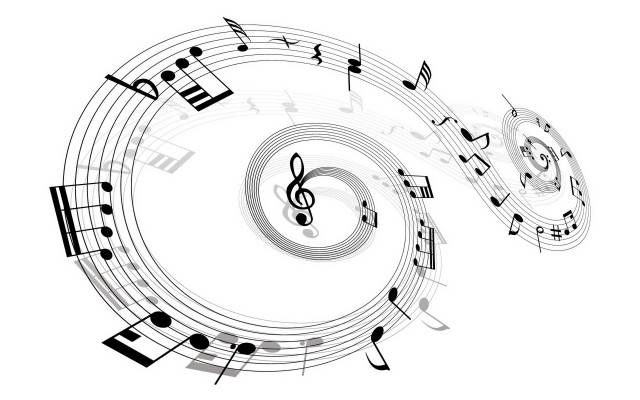 Примеры музыкальных произведения:
• небольшие по объему, время их звучания не должно превышать 5 — 8 мин, что связано с особенностями детского внимания (отвлекаемость, плохое сосредоточение) и недостаточностью развития произвольных процессов;• с ярко выраженными средствами музыкальной выразительности (темп, ритм, динамика, мелодия);• разнообразные по стилям и жанрам;• программные и непрограммные.
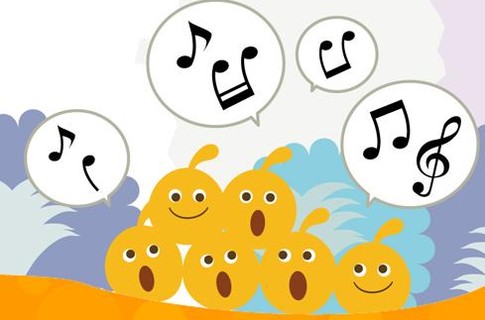 Эмоциональная глухота детей
когда в гармонии звуков дети не выделяют красоты звучания музыки, не откликаются на мелодию. 

детям трудно  сделать выбор в пользу какого-либо произведения, 
 их объяснения свидетельствуют о формальности сделанного предпочтения
ограничиваются общими фразами относительно услышанного или не могут объяснить свой выбор, молчат.

 Это объясняется тем, что дети выделяют лишь основные эмоциональные состояния, не соотносят услышанную музыку с собственными переживаниями, недостаточной соотнесенностью речевого и эмоционального выражения. 

Возникает  необходимость  продумывать содержание и формы 
( во всей организованной работы с детьми, включая самостоятельную детскую деятельность).
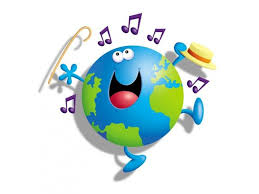 Эмоциональная отзывчивость на музыку
связана:
 с развитием эмоциональной отзывчивости и в жизни, 
с воспитанием таких качеств личности, как доброта, умение сочувствовать другому человеку.
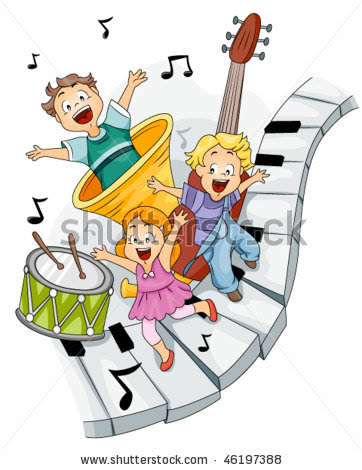 Спасибо, коллеги, за внимание!